Cognitive Behavioral Therapy 
for antipsychotic induced 
weight gain
90
CBT group (N=31)
BNE group 
(N=30)
BNE
Age
43±9.8
38.3±10.4
Women (%)
58%
50.0%
80
BED
26.7%
20.0%
BED+BS
66.7%
46.7%
Body Mass Index mean
32.4±5
28.7±4.3
MAC-R total score
73.7±13.5
71±9.4
70
CBT
Schizophrenia and schizoaffective disorders
80.6%
66. 7%
Olanzapine
45.2%
50.0%
60
Risperidone
12.9%
13.3%
Baseline
T1
T2
Clozapine
19.4%
16.7%
Quetiapine
6.5%
0.0%
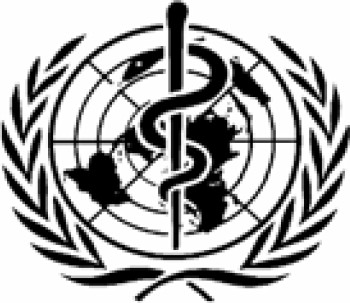 WHO Collaborating Center
for Training and Research in Substance abuse
Yasser Khazaal1, Emmanuelle Frésard2, Anne Chatton1, Daniele Fabio Zullino21
1Division of Substance Abuse, University Hospitals of Geneva
2Department of Psychiatry, University Hospitals of Lausanne
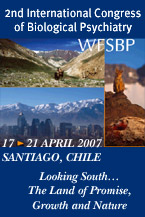 Results
A total of 128 referrals were screened. Seventy-one of them were identified as being eligible for the study and invited to participate. Of these, 10 refused consent, leaving a sample of 61 patients consenting to randomization. Socio-demographic and clinical characteristics of the CBT and BNE groups are shown in table 1. At baseline, there were no differences between the two study groups, except for BMI which was higher in the Apple-pie group (t=-3.05, df=58, p=0.003). 









MAC-R: MANCOVA for repeated measures was performed for MAC-R , as well as for weight, while controlling for BMI.The overall F test confirmed the group effect at p = 0.01 (F(4,15) = 4.80). The tests of between-subjects effects showed a group effect for MAC-R total score (F(1,18)=14.52 and p=0.001), indicating a decrease in scores in the CBT group (Figure 1). 
 Weight: The within-subjects contrasts suggested a time x group interaction effect for weight between weeks 12 and 24 (F(1,18)=5.91 and p=0.03). The mean value of the CBT group decreased, whereas this value increased in the control group.
 Binge eating: In order to test the equality of the proportions of patients without either binge eating or binge-symptomatology between inclusion, week 12 and week 24, Cochran’Q tests for binary related variables were used. They showed that these proportions were not the same among patients allocated to the CBT intervention (Cochran’s Q=13, df=2 and p=0.002).  Indeed, between inclusion and week 12, this proportion increased from 36.4% to 72.7%, whereas it remained stable around 50% for those allocated to the control group (Cochran’s Q=2, df=2 and p=0,4).
Conclusions
Feasibility of the CBT program called “Apple-pie group” for severely ill psychiatric patients treated with antipsychotic drugs
“Apple-pie group” seems to be superior to BNE
The effect of the “Apple-pie group” intervention on cognitions and binge eating appeared early, whereas the effect on weight appeared only modestly and slowly. A therapeutic effect on cognitions and bingeing could bring on substantial and persistent behavioural modification of eating behaviours, progressively resulting in loss of weight. 
Limitations: open-label design, less intensive treatment received by the control group, follow-up limited to 6 months, lack of control of AP adherence 
References
Mizes J.S., Christiano,B., Madison,J., Post,G., Seime,R., and Varnado,P., 2000. Development of the mizes anorectic cognitions questionnaire-revised: psychometric properties and factor structure in a large sample of eating disorder patients. Int J Eat Disord. 28, 415-421.
First MB, Spitzer,R.L., Gibbon M, and William J, 2001. Structured clinical interview for DSM-IV-TR Axis I disorders- Non patient edition. New York State Psychiatric Institute, New York.
Introduction
Overweight and obesity are common concerns in individuals with severe mental disorders. In particular, antipsychotic drugs (AP) frequently induce weight gain. This phenomenon lacks current management and no previous controlled studies seem to use cognitive therapy to modify eating and weight-related cognitions and binge eating symptomatology. Moreover, none of these studies considered binge eating or eating and weight-related cognitions as possible outcomes. 
The main aim of this randomized controlled study is to assess the efficiency of cognitive and behavioral treatment (CBT) (“Apple-pie group”) on eating and weight-related cognitions, binge eating symptomatology and weight loss in patients who reported weight gain during AP treatment. 
« Apple-pie group » (CBT)
The « Apple-pie group » (Khazaal Y 2004) was conceived as a handbook for a CBT treatment for severe psychiatric patients and adopts techniques such as Socratic questioning suited for patients with psychotic disorders. 
	12 hours weekly group treatment sessions including:
A motivational group interview
Self-observation of eating behavior
Cognitive restructuring of maladapted cognitions related to weight and eating behavior (through 59 specific questions)
Tasting sessions paying particular attention to sensations, as well as better recognizing satiety (i.e. negative alliesthesia)
psychoeducation on links between weight gain and antipsychotic drugs
moderate physical activity was encouraged,  
Brief nutritional education  (BNE; control condition)
The BNE group consisted of an informative two-hour group session in which patients received information on different types of foods, the food pyramid, daily nutritional needs as well as recommendations for a successful moderate calorie-restricted diet. 









Methods
Prospective randomized controlled study: Apple-pie group vs BNE, 6 months follow up
Inclusion criteria: 18 - 65 years of age; antipsychotic treatment (AP)  for a minimum of two months; reported weight gain during AP treatment > 2kg over six months
Exclusion criteria: anorexia; bulimia nervosa; opiate, alcohol or cocaine dependence; mental retardation; diabetes mellitus.
Outcomes: Mizes Anorectic cognitive questionnaire (MAC-R) (Mizes et al. 2000), to assess eating and weight-related cognitions; Clinical interview using DSM-IV criteria (SCID-IV) (First MB et al. 2001) to assess the status of binge eating; Weight; Body mass index (BMI)
Table 1 Baseline characteristics of 
           the sample
Figure 1	Evolution of the MAC-R
         	scores
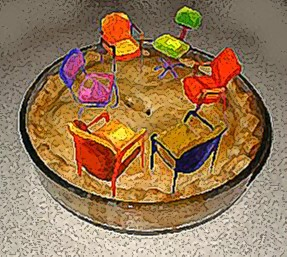 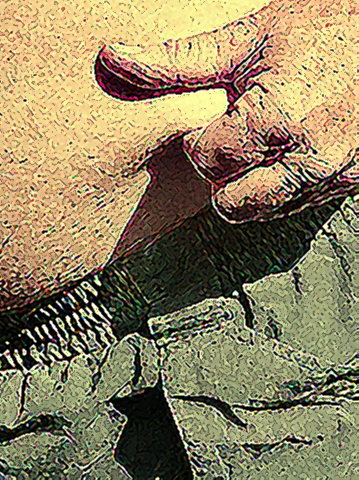 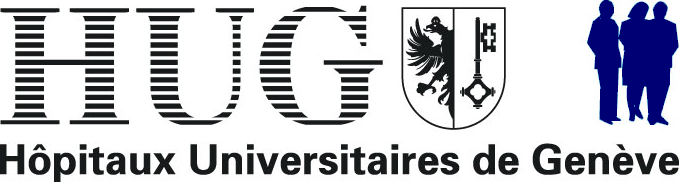 Service d’abus de substances
Département de Psychiatrie